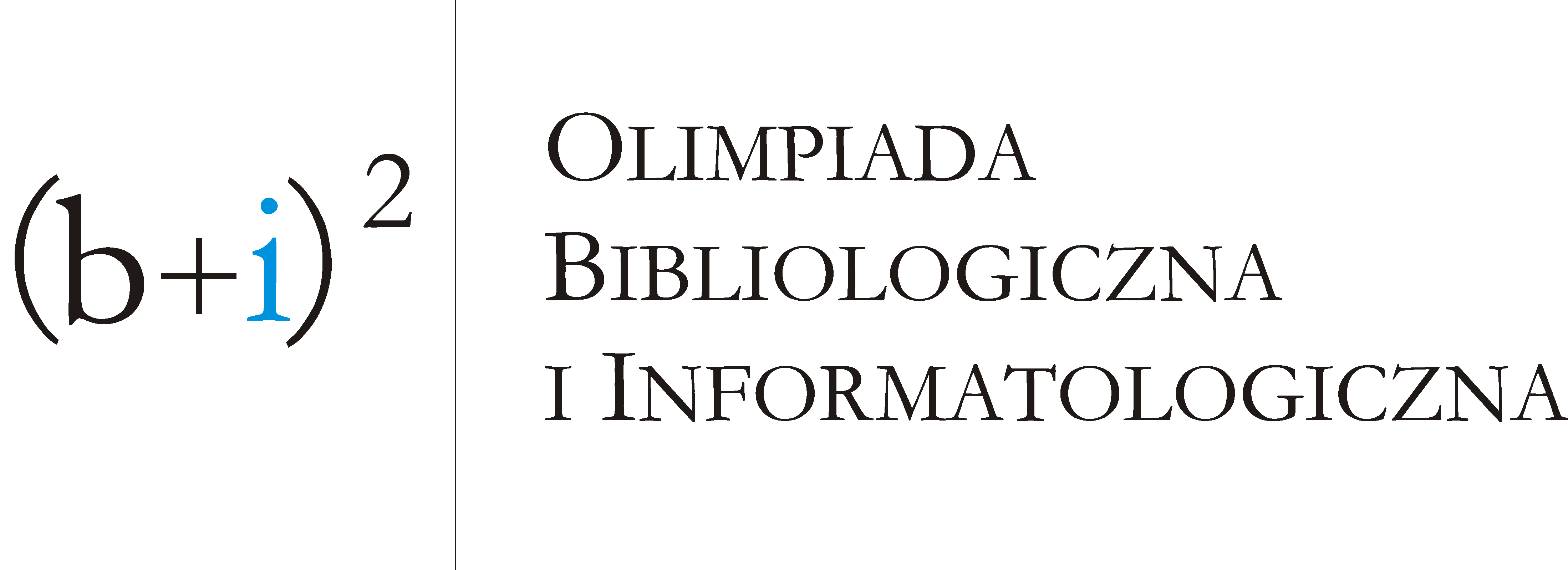 dr hab. prof. UŁ Mariola Antczak
dr Grzegorz Czapnik

Katedra Bibliotekoznawstwa i Informacji Naukowej Uniwersytetu Łódzkiego 

Łódź 2014
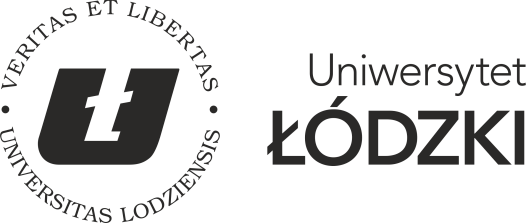 Plan prezentacji
organizator
cele
przebieg
adresaci
program
kontakt
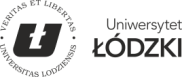 ORGANIZATOR
Katedra Bibliotekoznawstwa 
i Informacji Naukowej 
Uniwersytetu Łódzkiego
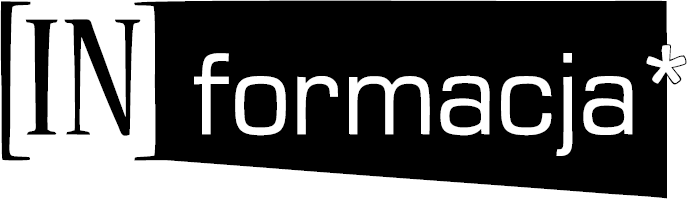 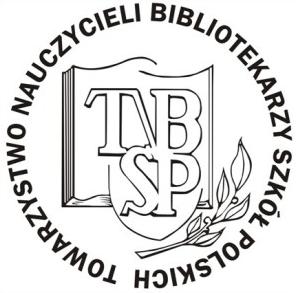 WSPÓŁORGANIZATOR
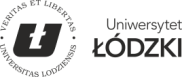 PATRONATY
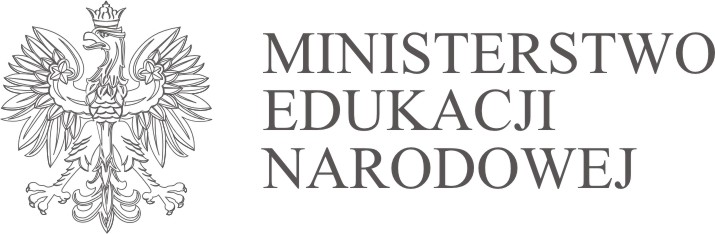 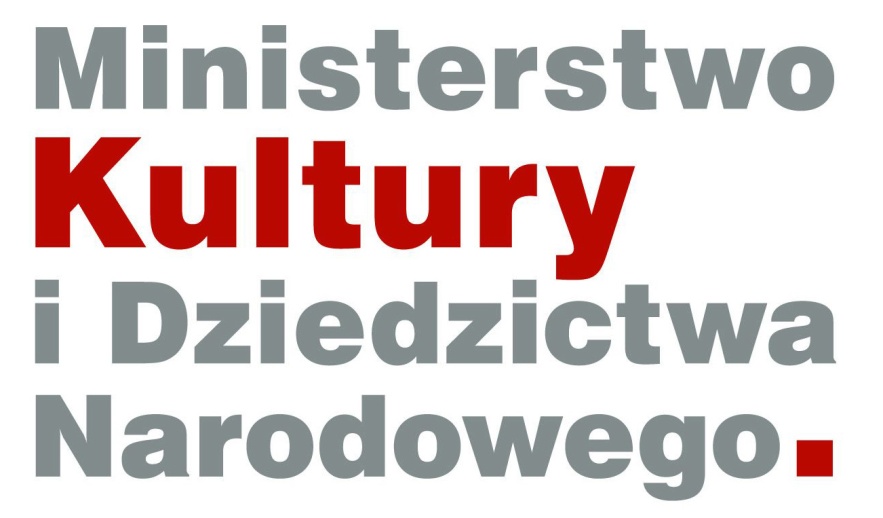 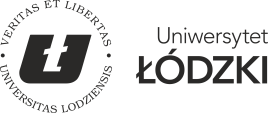 Dziekan Wydziału Filologicznego
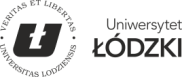 Inicjatywa pod patronatem Kuratorium Oświaty w Łodzi
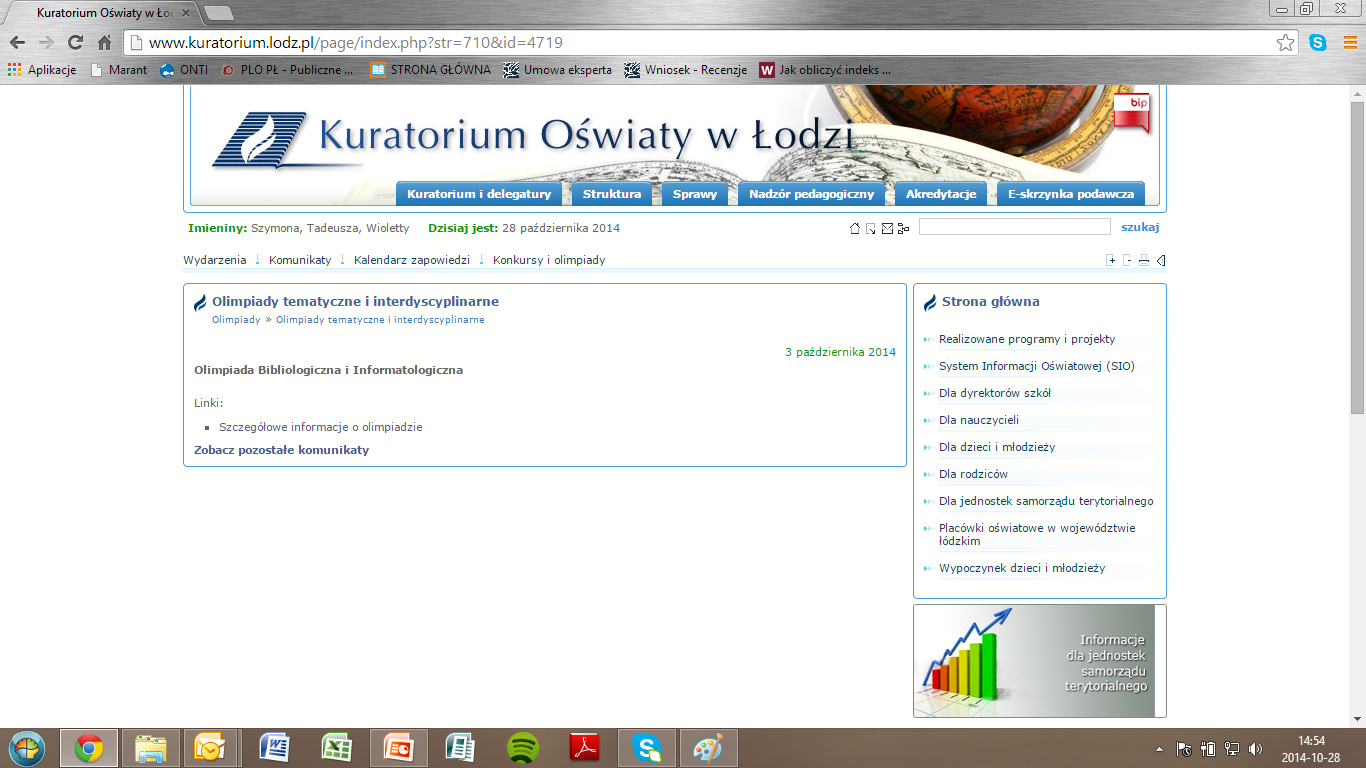 WSPÓŁPRACA
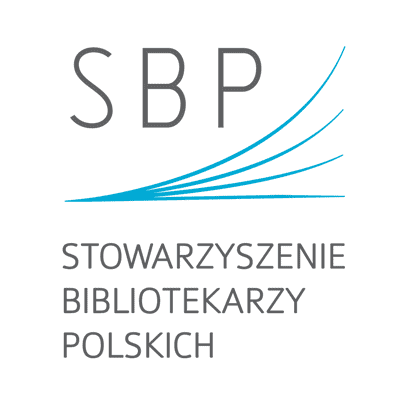 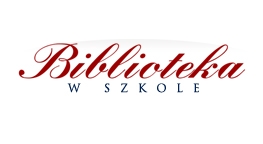 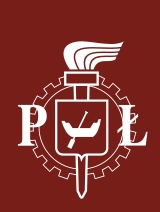 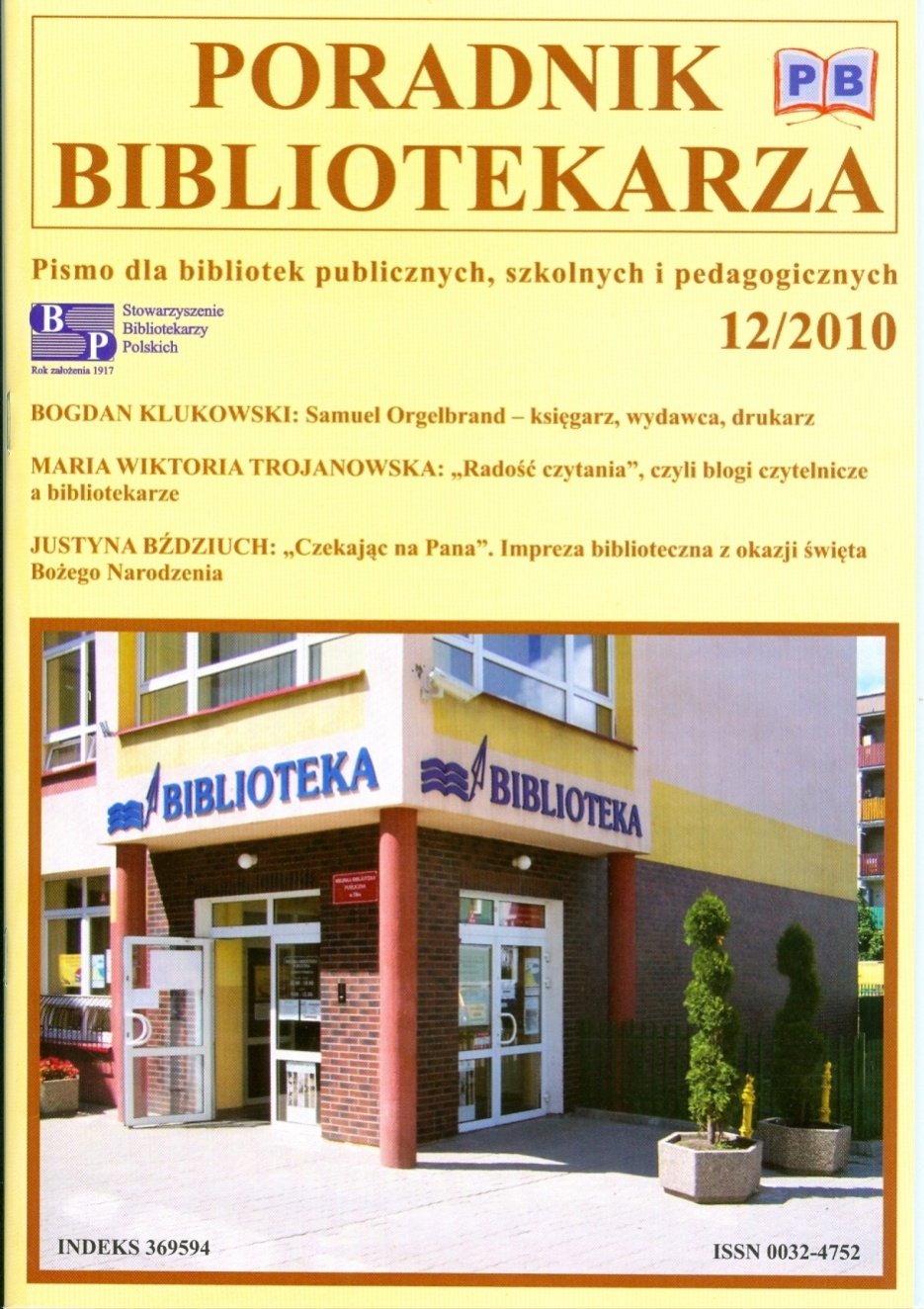 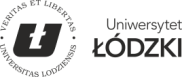 Współpraca: koordynator ds. promocji
Pedagogiczna Biblioteka Wojewódzka
im. prof. Tadeusza Kotarbińskiego
w Łodzi
ADRESACI
uczniowie szkół ponadgimnazjalnych i ostatnich klas szkół gimnazjalnych
nauczyciele i nauczyciele bibliotekarze szkół ponadgimnazjalnych i gimnazjalnych
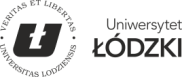 WYBRANE CELE OLIMPIADY
rozbudzenie wśród uczniów zainteresowań związanych z książką, informacją, kulturą czytelniczą i biblioteką
kształcenie i wychowywanie młodzieży do życia w społeczeństwie informacyjnym
umożliwienie uczniom prezentacji na szerszym forum swoich pasji, pomysłów, wiedzy i umiejętności 
umożliwienie nauczycielom prezentacji na szerszym forum efektów swojej pracy z uczniem
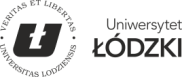 WYBRANE CELE OLIMPIADY
pozyskanie studentów świadomych swoich decyzji w kwestii wyboru kierunku studiów bibliologicznych i informatologicznych
promocja zawodu bibliotekarza i pokrewnych profesji
integracja środowiska akademickiego, oświatowego i zawodowego
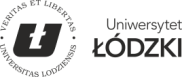 PROGRAM OLIMPIADY
Koniec ery Gutenberga? Fenomen trwania książki w kulturze.
Od papirusu do kodeksu – historia bibliotek, druku i pisma.
Nowoczesne książnice – mediateki i biblioteki cyfrowe.
E-book, audiobook, picturebook - współczesne formy książki. 
Book industry – promocja i marketing wydawniczy.
Bestsellery i liderzy sprzedaży na współczesnym rynku wydawniczym.
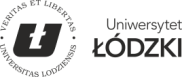 PROGRAM OLIMPIADY
Biblioteki, książki i bibliotekarze w literaturze pięknej i kulturze.
Ochrona własności intelektualnej w kulturze cyfrowej.
Społeczeństwo informacyjne i informacja jako szczególne dobra niematerialne.
Internet oraz jego znaczenie dla kultury i nauki. 
Media jako źródła informacji.
Dobra kultury narodowej w bibliotekach, archiwach i fundacjach gromadzących dorobek piśmienniczy.
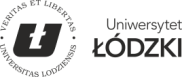 ZAKWALIFIKOWANI  UCZESTNICY  I Edycji 2013/14 II ETAPUZ PODZIAŁEM NA WOJEWÓDZTWA
2
		2			
	


			3
						2



			5				2
			       3		       5
				     8

					5
						      1
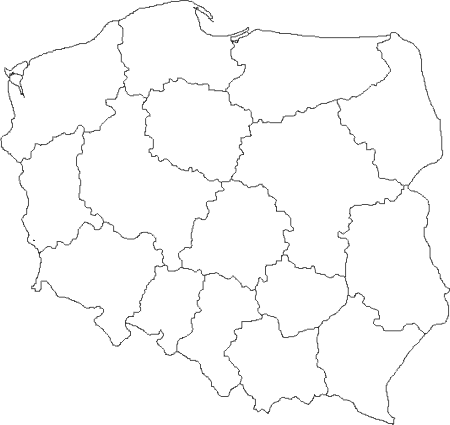 Uczestnicy: 48
Finaliści: 9
Laureaci: 3
WAŻNE TERMINY EDYCJI 2014/2015
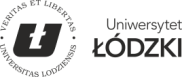 Tematy esejów edycji 2014/15
Temat 1: Biblioteka jako miejsce spotkań.
Temat 2: Po siódme „nie kradnij” w kontekście przywłaszczania cudzej własności intelektualnej z Internetu.
Temat 3: Funkcje bibliotekarzy na przestrzeni wieków.
STRONA INTERNETOWA
www.olimpiadabii.uni.lodz.pl
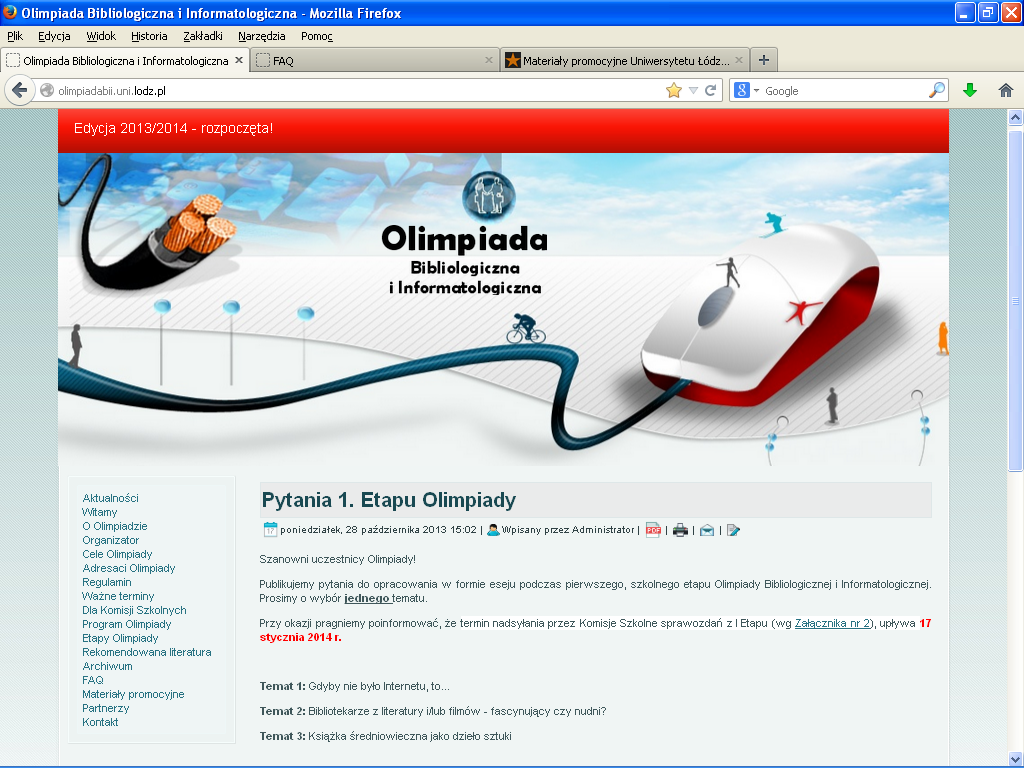 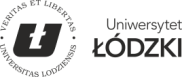 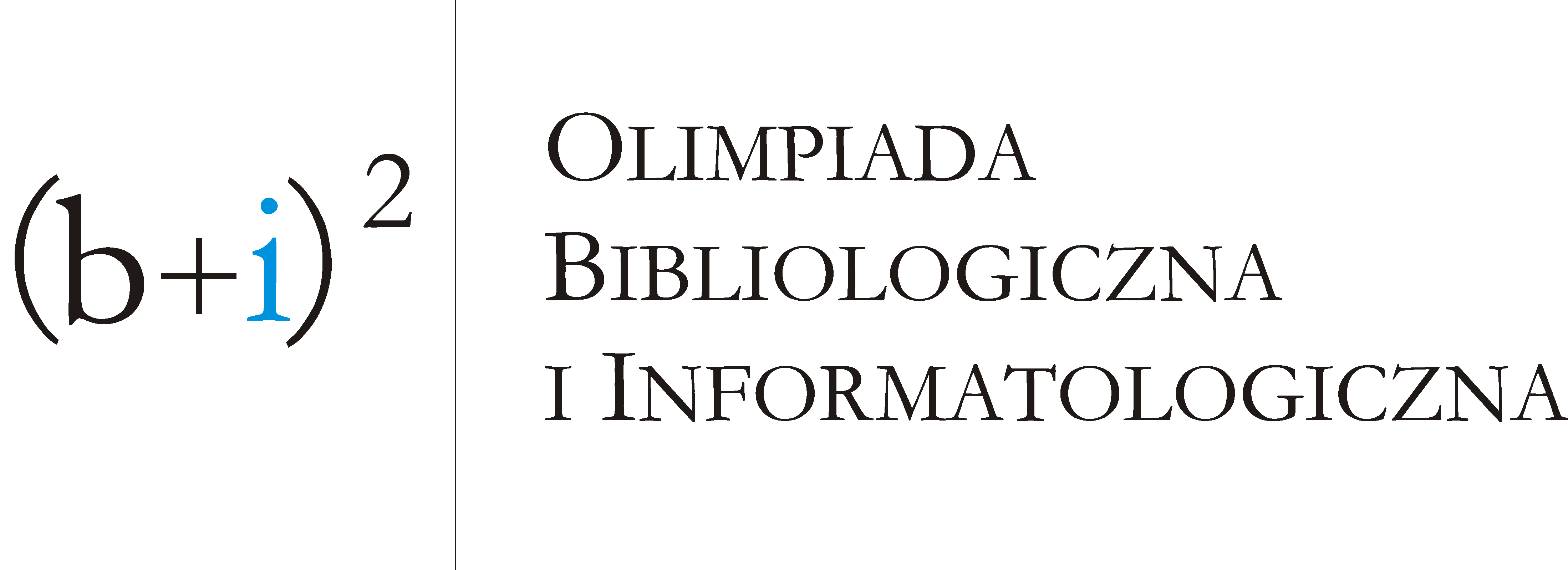 olimpiadabii@uni.lodz.pl
kbin@uni.lodz.pl 
* * * 
Komitet Główny Olimpiady Bibliologicznej i Informatologicznej
Katedra Bibliotekoznawstwa i Informacji Naukowej Uniwersytetu Łódzkiego
ul. Pomorska 171/173
90-236 Łódź
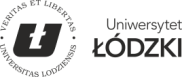